Legal | Navigating new regulations
Copilot for Microsoft 365
Get started
Compliance
Transactional processes
Advisory services
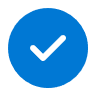 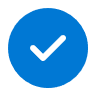 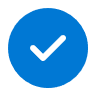 Value benefit
KPIs impacted
Cost Savings
Employee experience
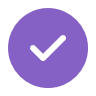 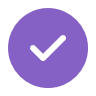 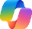 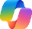 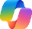 Copilot1,2
Copilot1
Copilot1
1. Research regulation
2. Prepare comprehensive analysis
3. Collaborate with stakeholders
Use Copilot to search for existing internal information such as emails, chat, and SharePoint documentation. Then augment with industry articles and any other relevant external information.
Use Copilot to create comprehensive analysis including the regulation’s provisions, implications, and compliance requirements and map to your company’s existing policies.
Use Copilot in Teams to schedule meeting with internal stakeholders to get inputs on how to address gaps and what updates are to be made in policies.
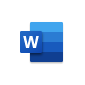 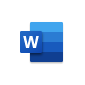 Copilot in Word
Copilot in Word
Quickly get up to speed with he most relevant information
Identify key trends and analyze impacts
Transcribe notes to incorporate into the required documentation updates.
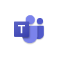 Copilot in Teams
6. Create external communications
5. Develop risk assessment strategies
4. Create internal guidelines
Take advantage of Copilot in Word’s assistance in drafting external communications such as press releases, and FAQs for clients.
With work previously done, use Copilot to help analyze case law, enforcement actions, and industry best practices.
Leverage Copilot to provide sample language for drafting legal advice and content based on data collected from internal sources, external sources on new regulations and legal systems of record. You can then finalize your guidelines and update policies and procedures.
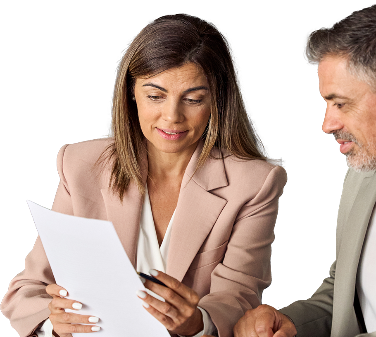 Generate a first draft more quickly.
Prepare risk assessment frameworks and risk-mitigating clauses for contracts.
Rapidly finalize your guidelines and make required updates to policies and procedures
1Access Copilot at Copilot.Microsoft.com or from the Windows taskbar or Edge browser and set toggle to “Web”.
2Access Copilot at Copilot.Microsoft.com, from the Windows taskbar or Edge browser, or in the Copilot app in Teams, and set toggle to “Work”.